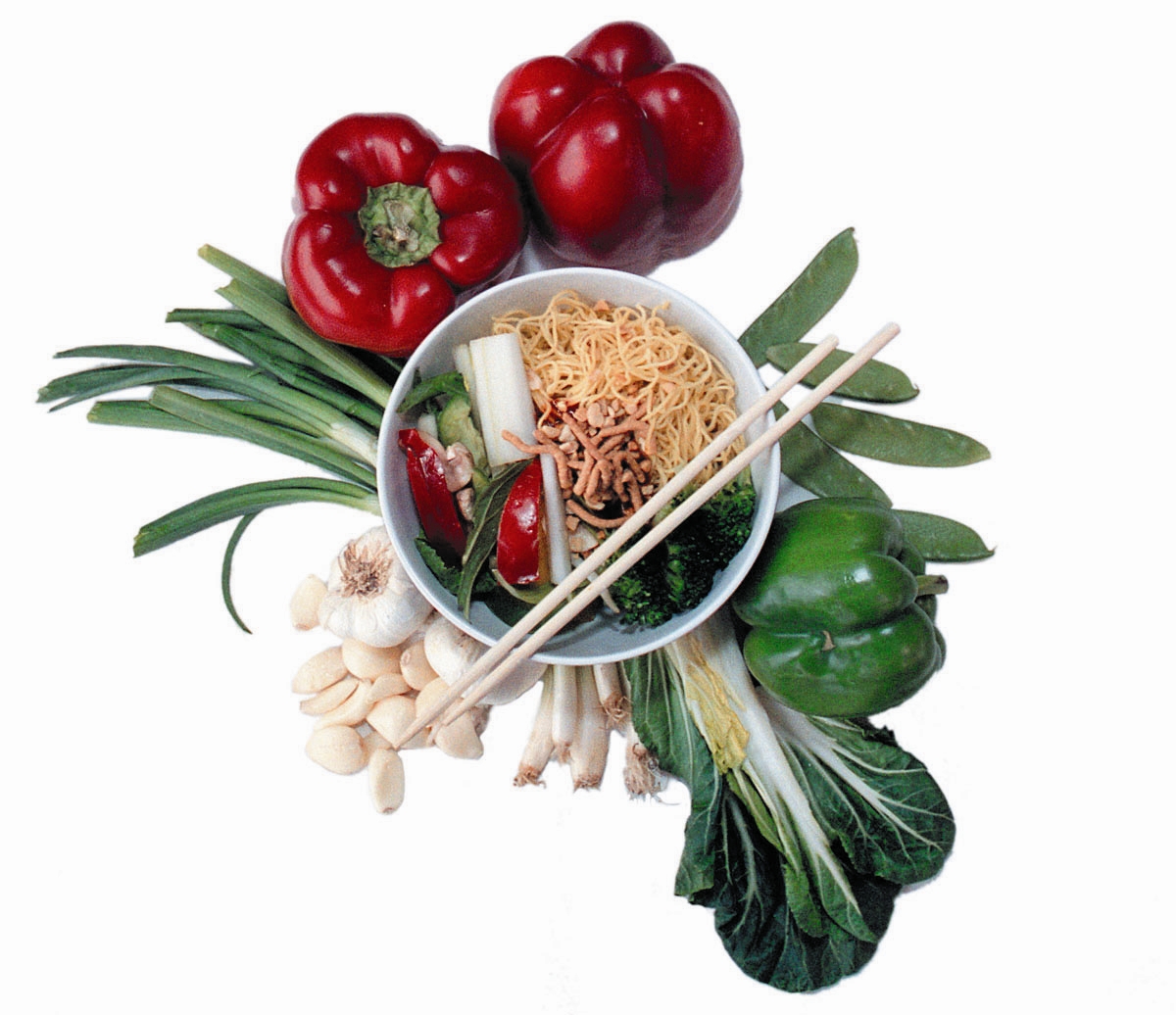 UNITS ONE AND TWO
2014
FOOD AND TECHNOLOGY
www.scscvcefoodtech1and2.weebly.com
Expectations
All Key knowledge tasks to be completed by due dates
Conferencing folders and text book, computer and pens/pencils to be brought to all classes – this includes production classes.
Production tasks are to be completed prior to a practical class otherwise no cooking and these tasks are part of your outcomes
Students must use the website to access tasks 
You will be expected to be able to work through self directed tasks from the website
You must get used to accessing our website www.scscvcefoodtech1and2.weebly.com
If work is not submitted by due dates you have to accept staying afterschool on the next day (parents will be contacted) to notify them
OUTCOME 1: KEEPING FOOD SAFE
OUTCOME 2: Food properties and preparation